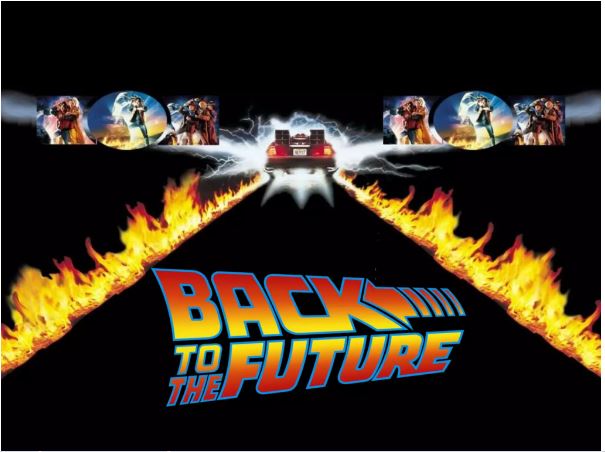 Flux Capacitor Exercise
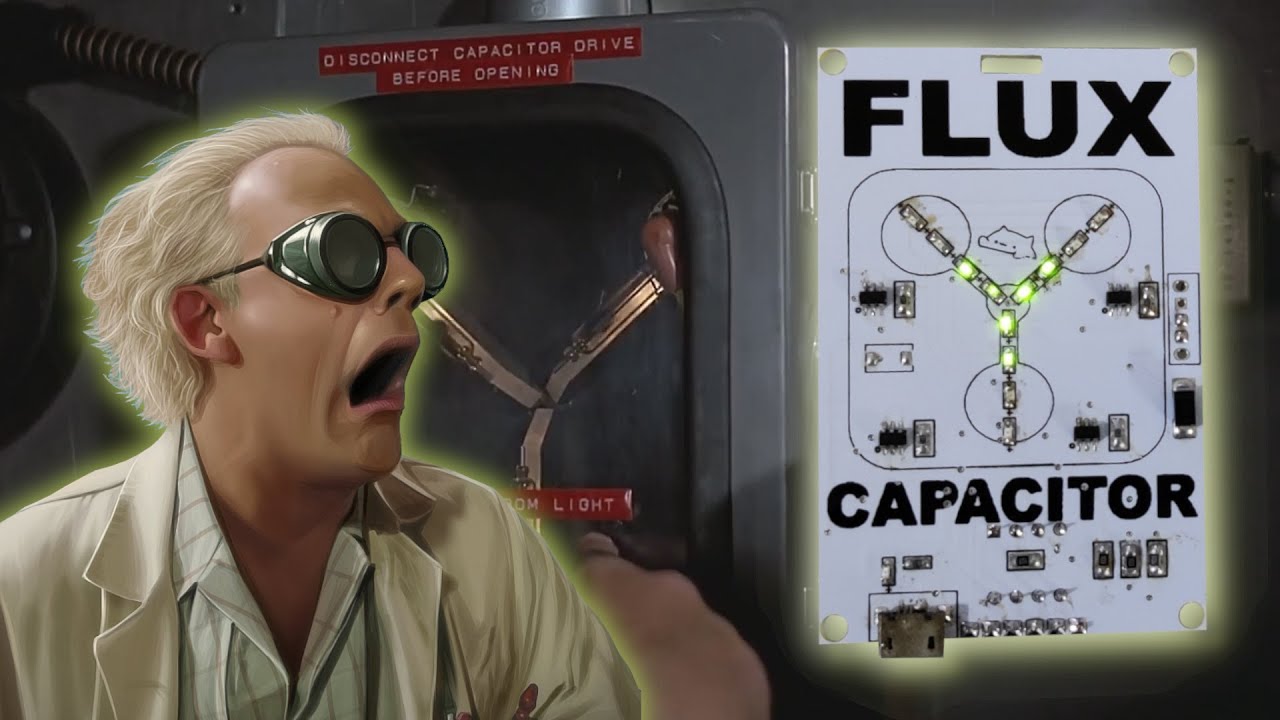 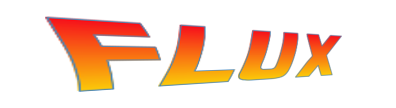 Describe the energy and change i.e. flux your program is experiencing post pandemic. 






A capacitor stores electrical energy. Where do you want to use the energy in your program’s capacitor?
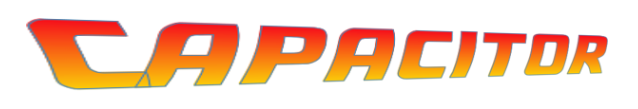